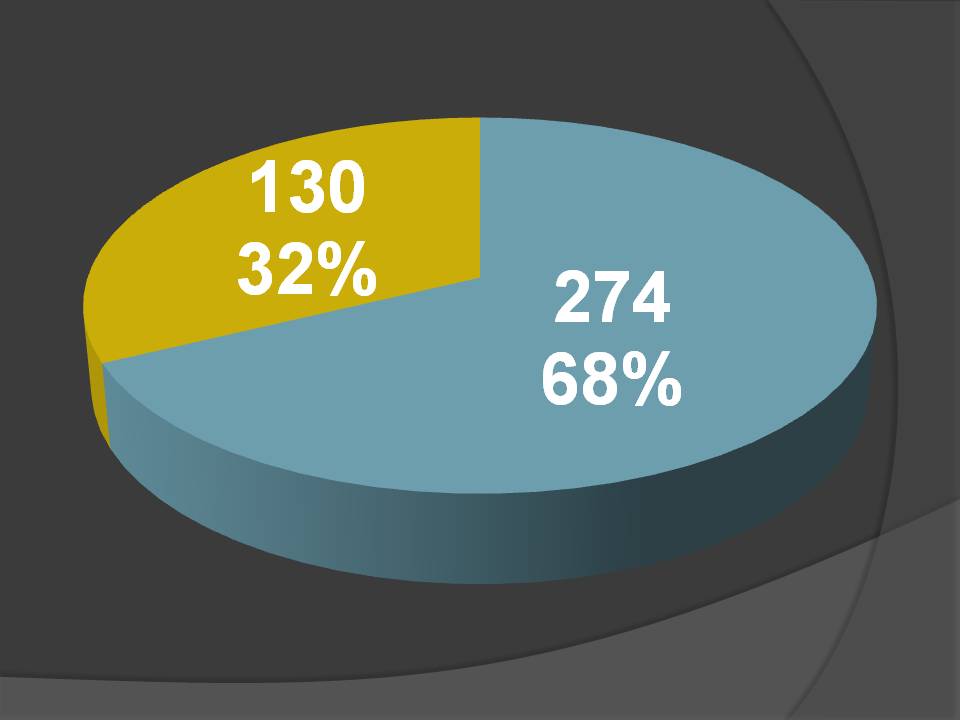 Primeiro capítulo => 20 versículos

1° - O título e assunto do livro

2° - Dedicação às sete igrejas da Ásia

3° - Jesus aparece a João na ilha de          Patmos. Ordena-lhe que escreva o 
      que viu e o participe às sete igrejas 
      da Ásia
Segundo capítulo => 29 versículos

1ª  Carta à igreja de Éfeso

2ª  Carta à igreja de Smirna

3ª  Carta à igreja de Pérgamo

4ª  Carta à igreja de Tiatira
Terceiro capítulo => 22 versículos

5ª  Carta à igreja de Sardes

6ª  Carta à igreja de Filadélfia

7ª  Carta à igreja de Laudiceia
Quarto capítulo => 11 versículos

      1º - A visão do trono da     majestade divina

     2º - Os vinte e quatro anciãos 

     3º - Os quatro animais
Quinto capítulo => 14 versículos

      1º - O livro selado com sete selos

      2º - Somente o Cordeiro é digno de abri-lo
Sexto capítulo => 17 versículos

      A abertura dos primeiros seis selos
Sétimo capítulo => 17 versículos

      Visão dos mártires na glória
Oitavo capítulo => 13 versículos

      1 - A abertura do sétimo selo

      2º - Os sete anjos com as sete trombetas

     3º - As quatro primeiras trombetas
Apocalipse 8.1
Quando o Cordeiro quebrou o sétimo selo, houve silêncio no céu durante quase meia hora.
Apocalipse 8.1
Quando o Cordeiro quebrou o sétimo selo, ...
Apocalipse 8.1
Quando o Cordeiro quebrou o sétimo selo, houve silêncio no céu durante quase meia hora.